Career Center Event Calendar　北海道大学キャリアセンター
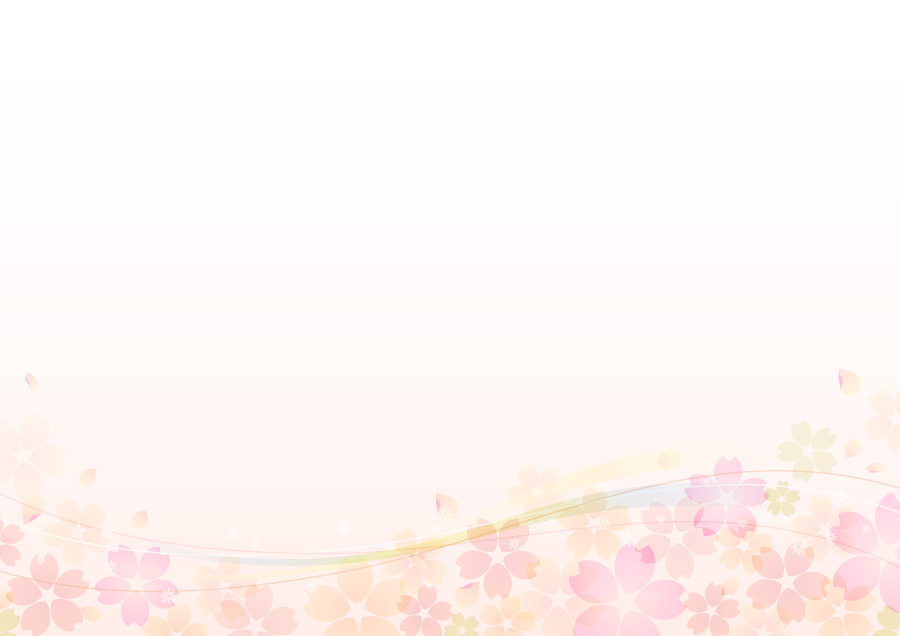 ２０２5年
4月
就職支援システム　について
　　下記の期間、「年度更新中」のため、前年の学年になっています。　　
　 ◆4月3日（木）午後～4日(金)　は就職支援システムが使用できません。　
　　◆新学部１年生、大学院へ進学する方へ
　　　　　更新後、新たな学生番号にてログインが可能です。

　　◆卒業・修了した方、既卒の方へ
　　　　　更新後、ログインができなくなります。
　　　　　引き続き利用する場合は、卒業生登録メールを送信してください。
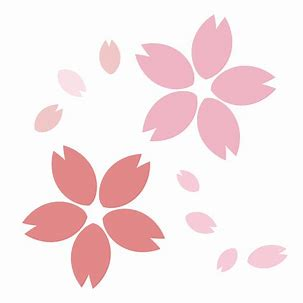 ※下記ガイダンス予定は変更になる場合があります。
留学生
「インターンシップに参加しないと就活は不利になる！？」「就職活動ってなにから始めたらいい？」などインターンシップ・就職活動のスタートアップガイダンスです。
採用コンサルタントに登壇してもらい、普段聞くことの出来ない就活の裏側をお伝えします！
ミニ講座
セミナー
公務員
インターンシップ
◆日時等、変更となる場合があります。最新情報をご確認ください。
  ◆参加予約は就職支援システムまたは各ELMSグループにて！

   キャリアセンターHP  https://cc.academic.hokudai.ac.jp/　  
   就職支援システム    https://cc.academic.hokudai.ac.jp/Ssys.html
◆キャリアセンターは現在、平日8:30から17:00まで開室しています。
　　ＯＢＯＧ名簿の閲覧や国家公務員の過去問閲覧等ができます。
◆就職相談については予約制・オンラインにて行っています。
　 予約は就職支援システムより行うことができます。
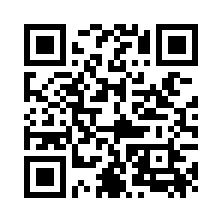